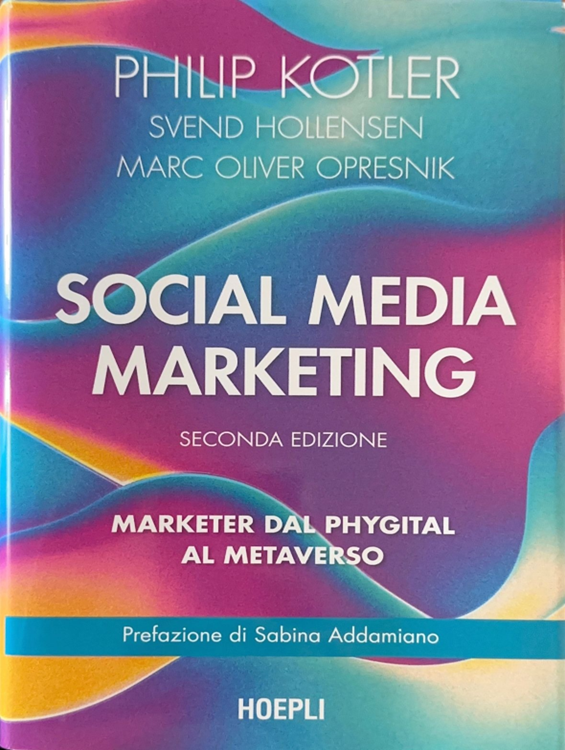 PINTEREST
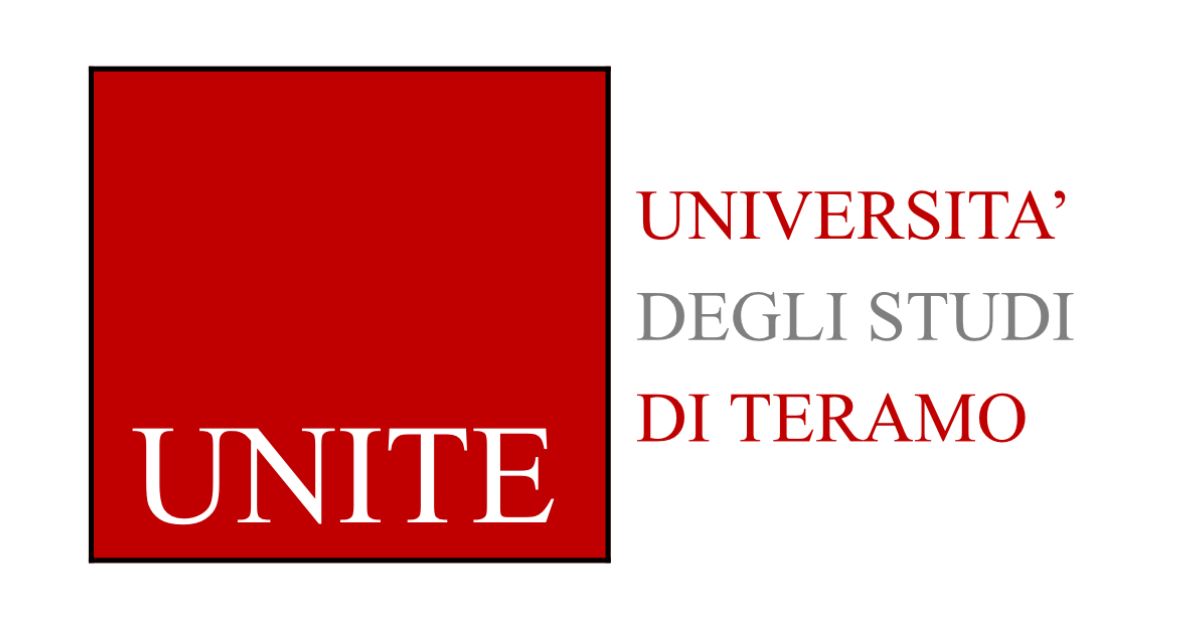 Pinterest è una società di applicazioni web e mobile fondata nel 2010 da Ben Silbermann, Paul Sciarra e Evan Sharp, che gestisce un sito di condivisione di foto.
Perché prendere in considerazione Pinterest?
Pinterest influenza ciò che le persone effettivamente acquistano. Oggi l'utilizzo dei social per la ricerca o l'inserimento tra i Preferiti degli acquisti che si pensa di fare è un elemento centrale del processo d'acquisto social; se integrate Pinterest nella vostra strategia, potete star certi che il vostro brand entrerà a far parte di tale processo.
Pinterest funziona in modo diverso rispetto a qualsiasi altro social media. Per molti Pinner, l'idea di fondo non è necessariamente quella di trasmettere immagini o idee ai propri follower, ma quella di archiviare idee, prodotti o contenuti da utilizzare in un secondo momento.
Gli utenti possono visualizzare i vostri pin:
Quando create un account come azienda, vi verrà chiesto di compilare i campi aggiuntivi che forniscono informazioni sul nome della vostra attività commerciale, sul tipo di attività e sul sito web aziendale (facoltativo). Una volta creato il vostro account, vi verrà chiesto di seguire cinque topic di vostro interesse.
Assicuratevi di aggiungere l'URL del vostro sito web, così che gli utenti possano visitarlo. Se siete in un luogo piccolo o svolgete un'attività artigianale, le localizzazioni sono importanti: cercate sempre di utilizzare le parole chiave nella sezione Chi siamo / About us.
Come impostare le bacheche

Potete creare una bacheca dalla pagina del vostro profilo. Vi verrà chiesto di darle un nome, descriverla, indicare in quale categoria rientra, se è segreta e se volete invitare dei collaboratori. Quando assegnate un nome alla vostra bacheca, tenete a mente le parole chiave e assicuratevi che abbia un titolo adeguato;
Poiché la descrizione è importante tanto quanto il titolo, usate parole chiave e scrivetela con cura. Una volta aggiunti i pin alla bacheca, è possibile scegliere l'immagine che la rappresenta.
Esistono diversi modi per farsi notare e aumentare la visibilità dei propri pin, oltre allo scegliere le giuste parole chiave per descriverli.

• Ottimizzate le dimensioni dell'immagine: la scelta delle giuste dimensioni dell'immagine su Pinterest può aiutare il vostro pin a distinguersi, a prescindere da dove gli utenti lo visualizzano.
Come creare pin popolari
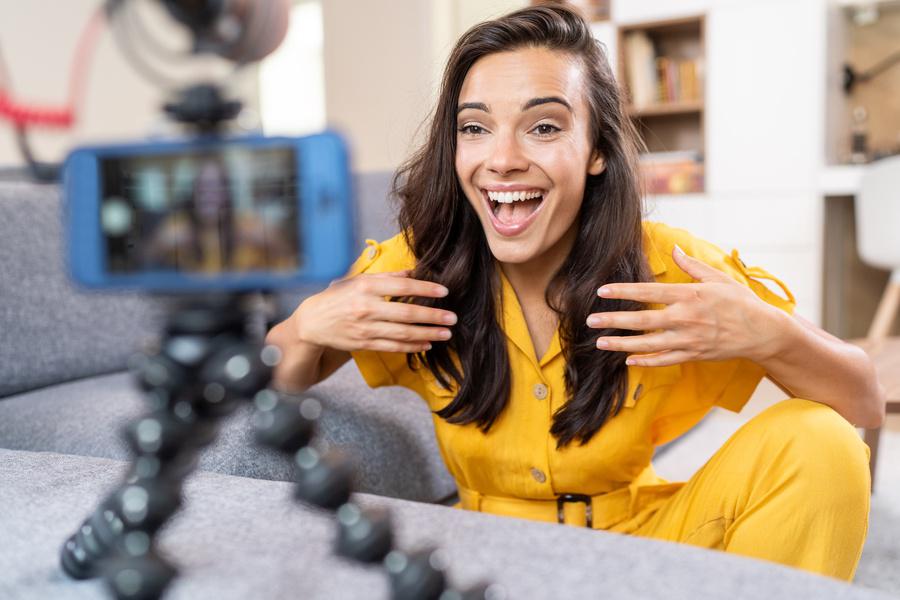 Create relazioni con gli influencer: interagendo con gli influencer del vostro settore, potete raggiungere un pubblico più ampio e acquisire un maggior numero di follower.

Trovate amici su altre piattaforme social: quando create un nuovo account su Instagram o su un'altra piattaforma social, vi viene chiesto se volete usare la funzionalità Trova amici usando i contatti del vostro telefono o gli amici su Facebook.
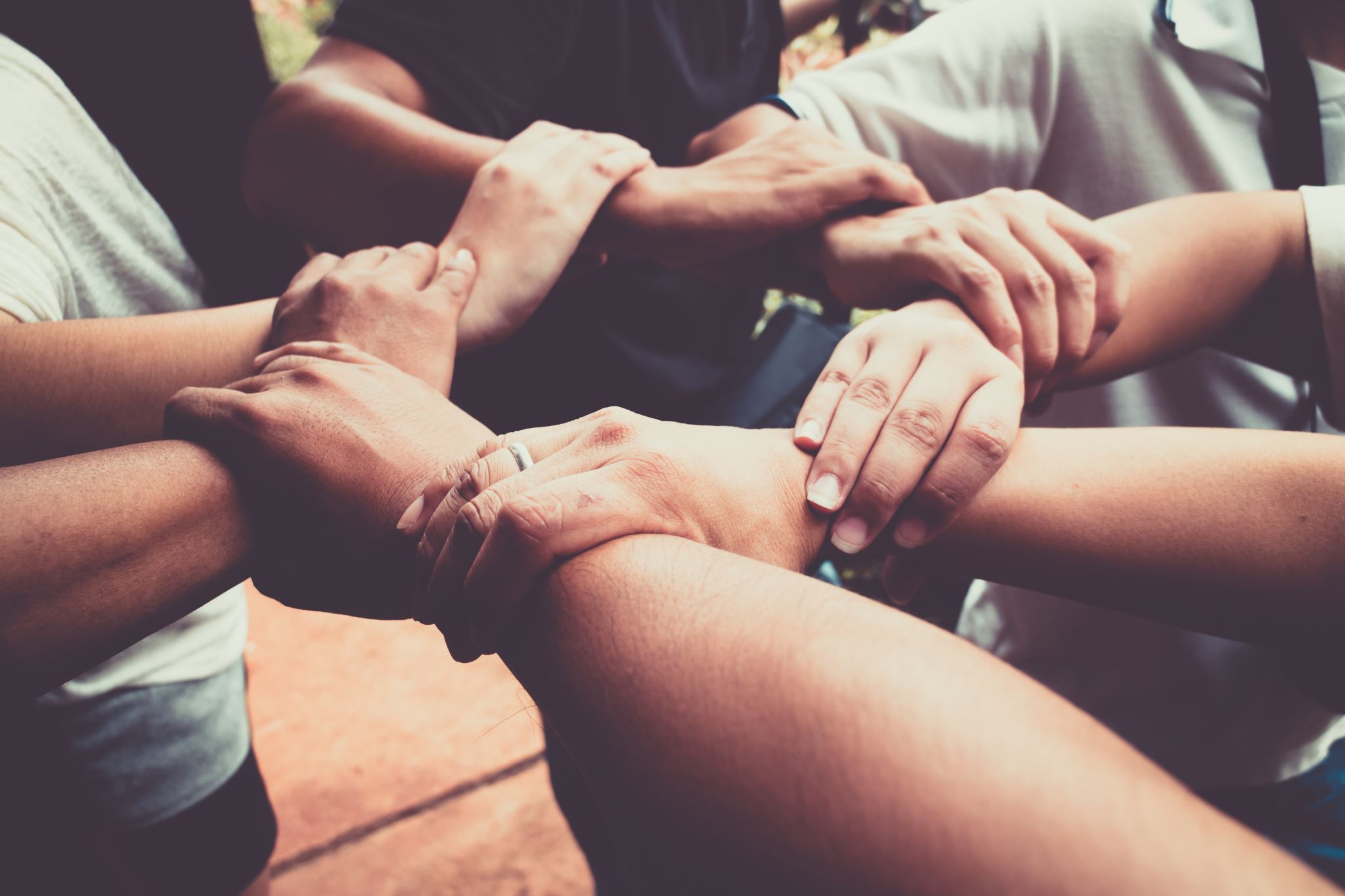 Aggiungete call to action alle vostre descrizioni: incoraggiare gli utenti a cliccare su Per saperne di più o Iscriviti ora può essere sufficiente per una call to action efficace.

Lanciate un concorso: i concorsi sono un ottimo modo per aumentare l'engagement, spingere le vendite e creare engagement per un vostro prodotto o servizio.
Sfruttate le parole chiave: se pubblicate tempestivamente contenuti di rilievo relativi a eventi, vacanze o periodi specifici, gli utenti potrebbero venire a cercarli su Pinterest.